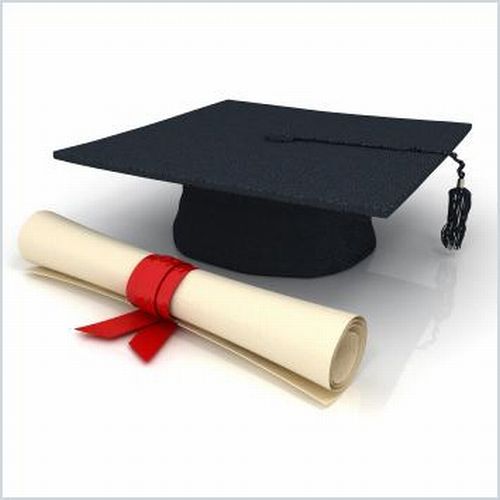 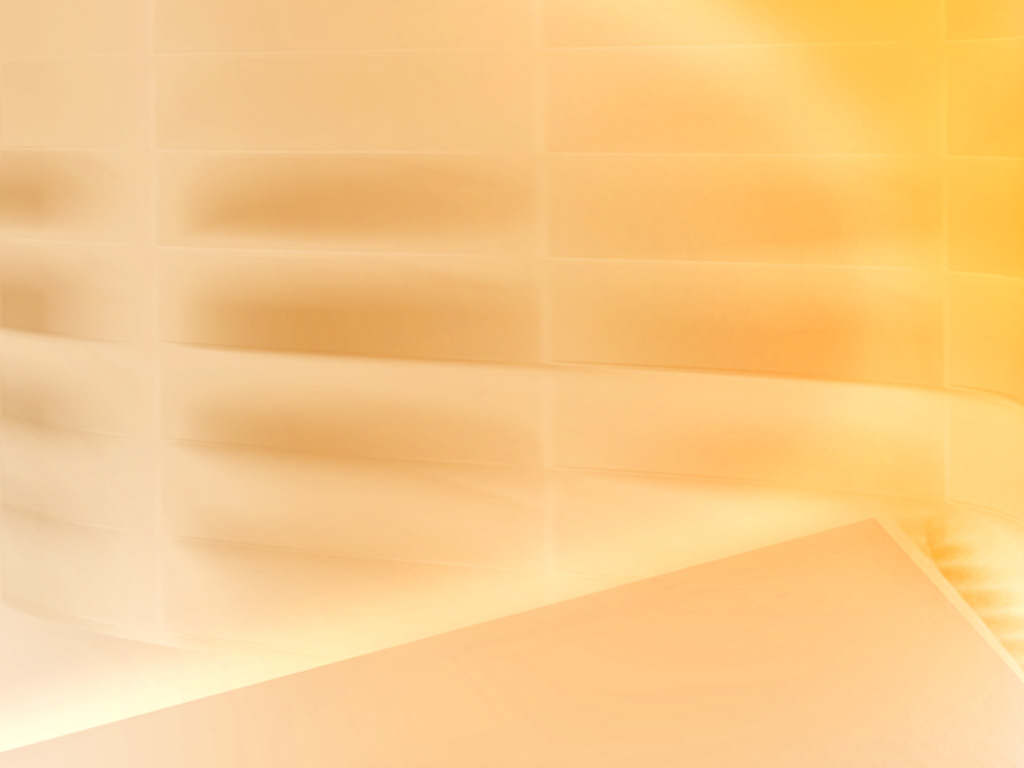 I НАУЧНО-ПРАКТИЧЕСКАЯ КОНФЕРЕНЦИЯ УЧИТЕЛЕЙ
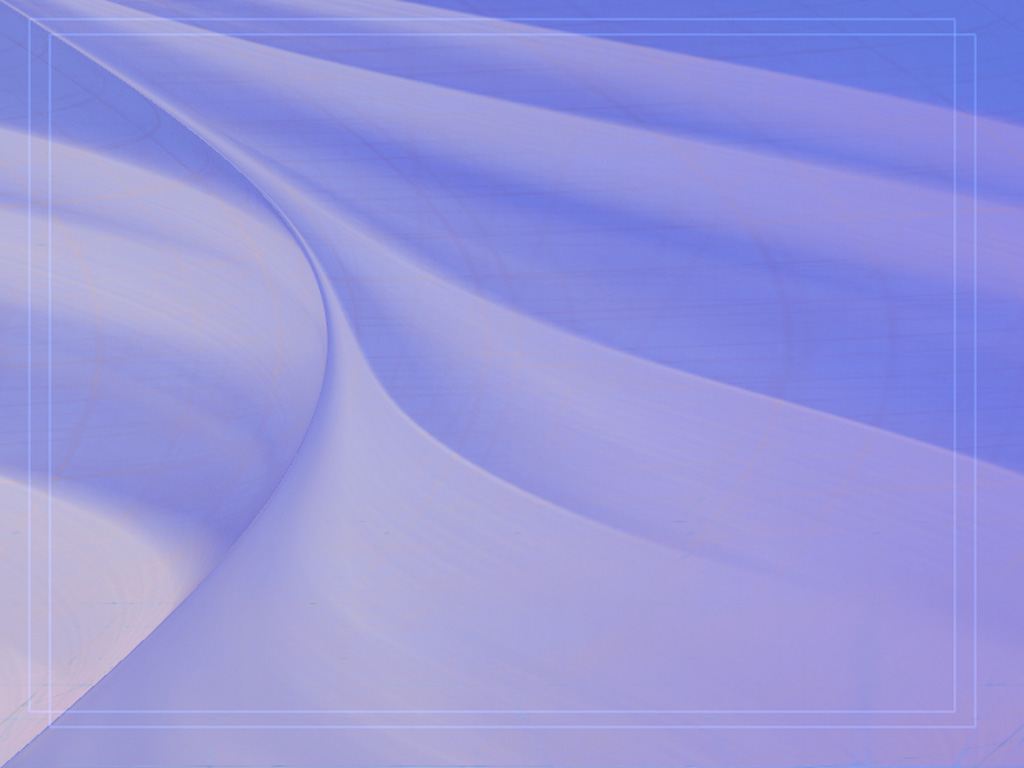 31 ЯНВАРЯ 2013 ГОДА СОСТОЯЛАСЬ  I НАУЧНО-ПРАКТИЧЕСКАЯ КОНФЕРЕНЦИЯ УЧИТЕЛЕЙ
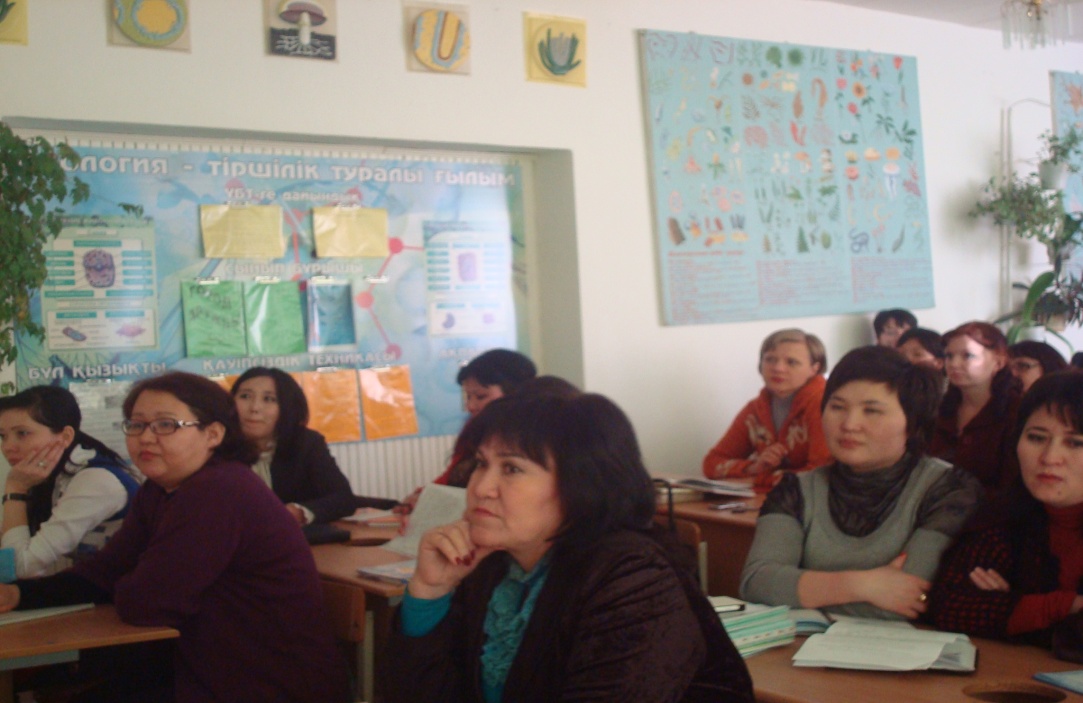 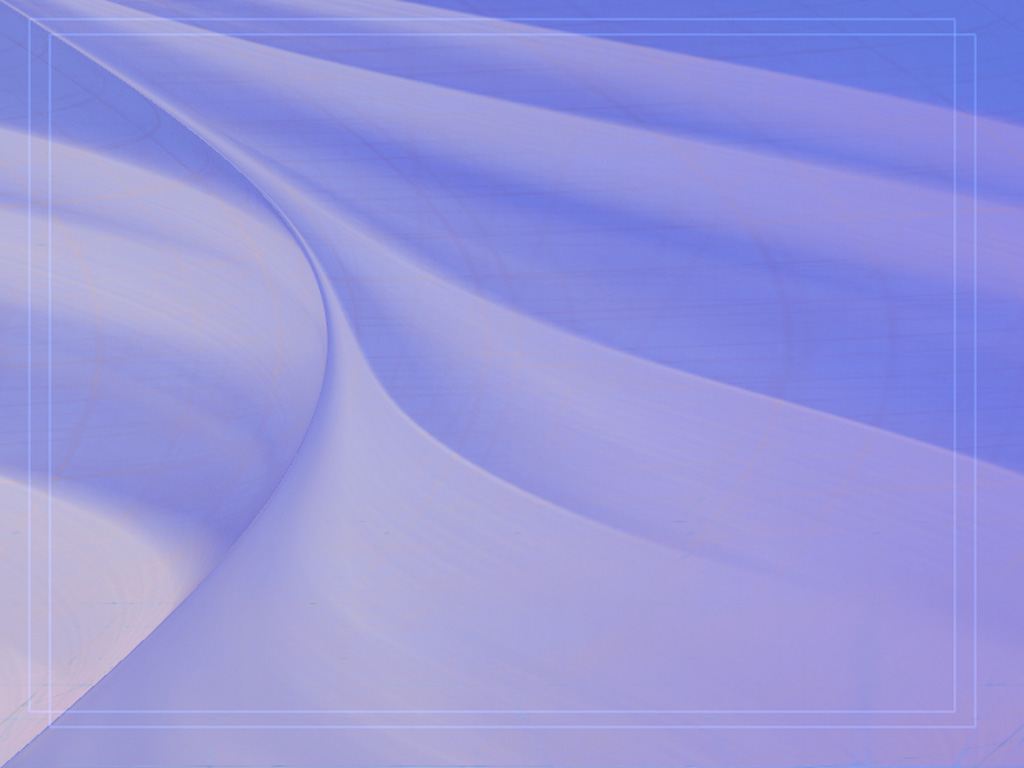 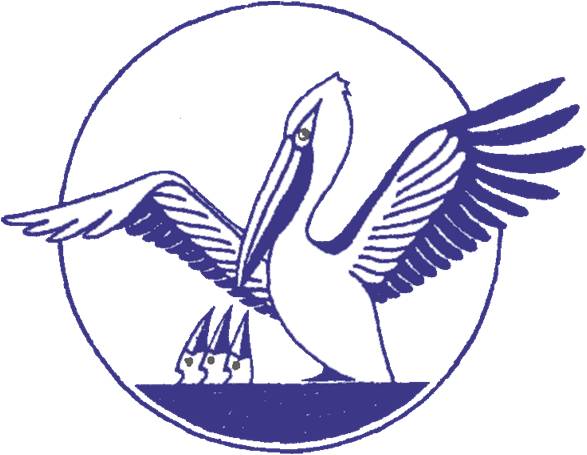 ГОРБАЧ С.Ю. «ТЕХНОЛОГИЯ ПРОБЛЕМНОГО ОБУЧЕНИЯ»
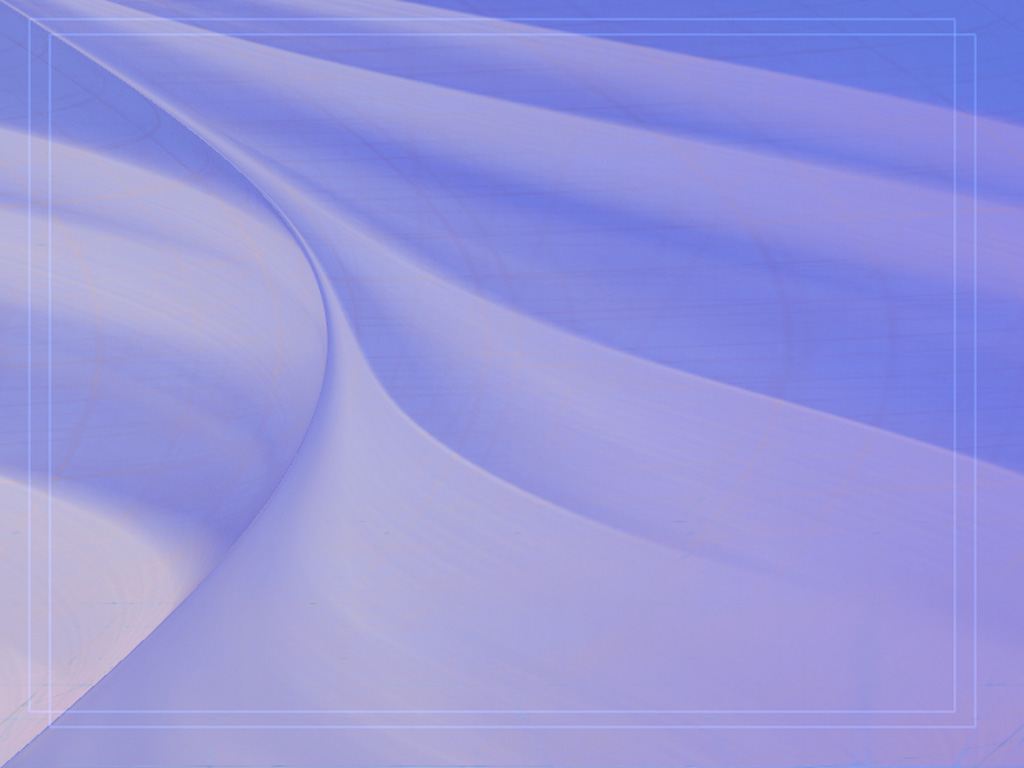 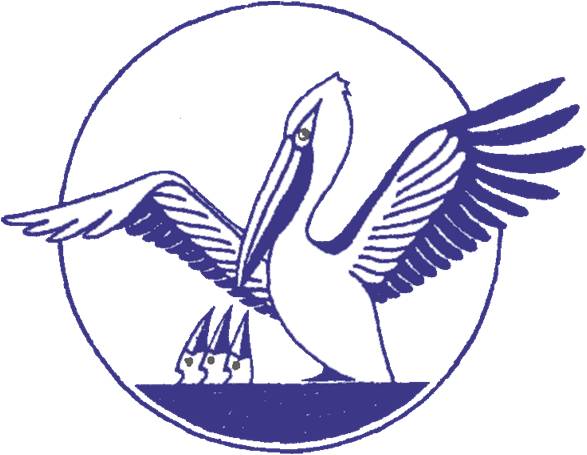 БАЗАРОВА Ж.М. «БАСТАУЫШ СЫНЫПТА МАТЕМАТИКАНЫ ОҚЫТУ АРҚЫЛЫ НЕГІЗГІ ҚҰЗЫРЕТТІЛІКТЕРДІ ҚАЛЫПТАСТЫРУ»
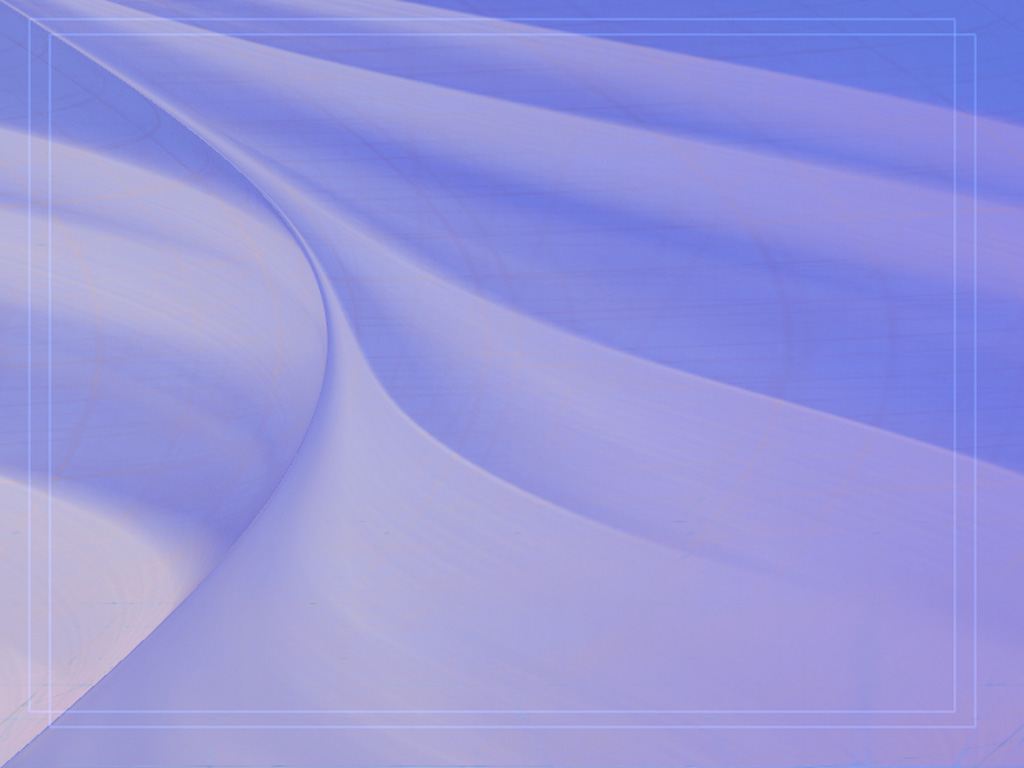 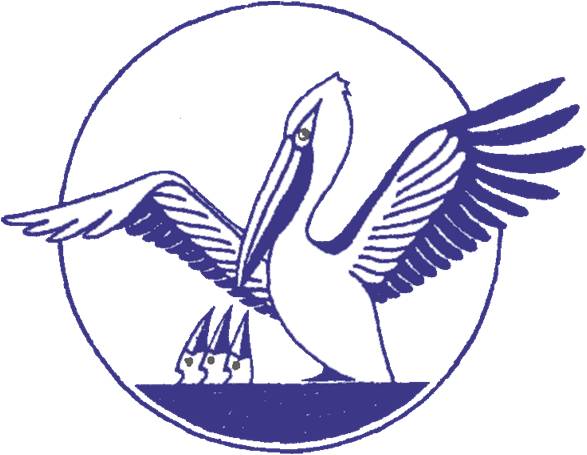 КОРЧЕВНАЯ Т.П. «ОРГАНИЗАЦИЯ НАУЧНО-ИССЛЕДОВАТЕЛЬСКОЙ ДЕЯТЕЛЬНОСТИ УЧАЩИХСЯ »
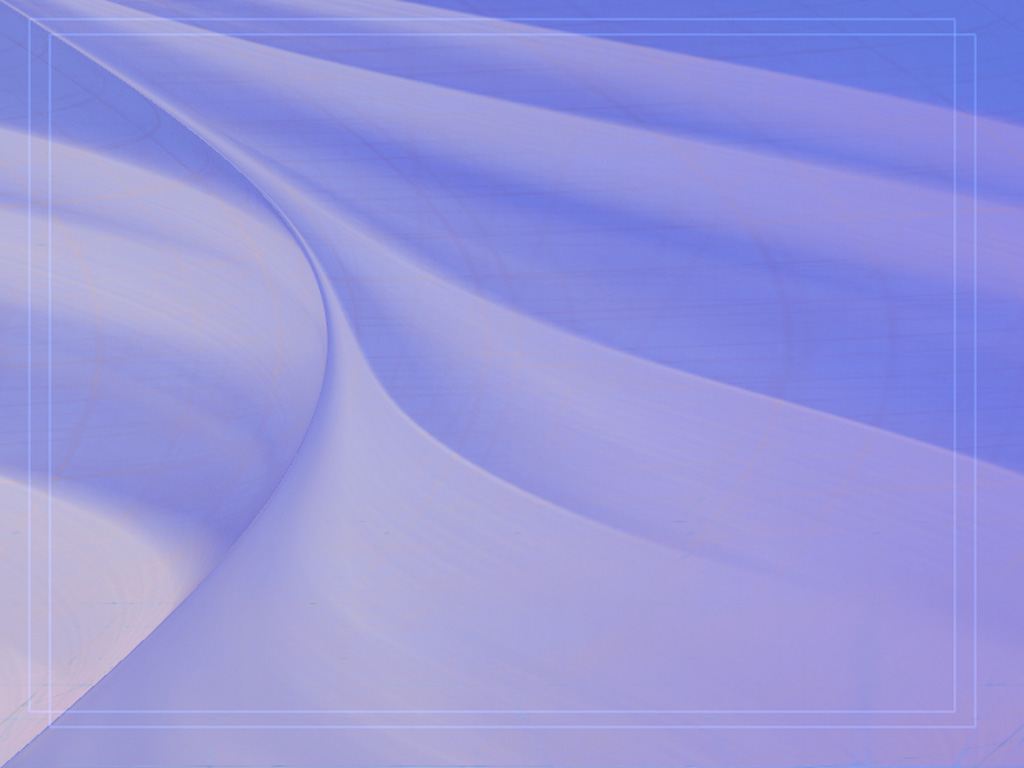 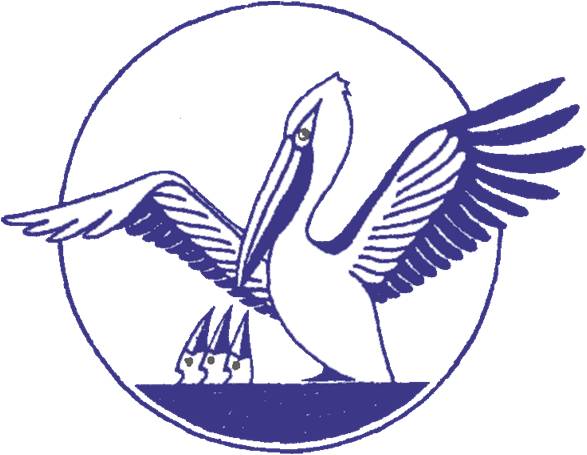 АЛПЫСБАЕВА Д.С. «ПО СТРАНИЦАМ 3-МЕСЯЧНЫХ КУРСЫ В ИПК»
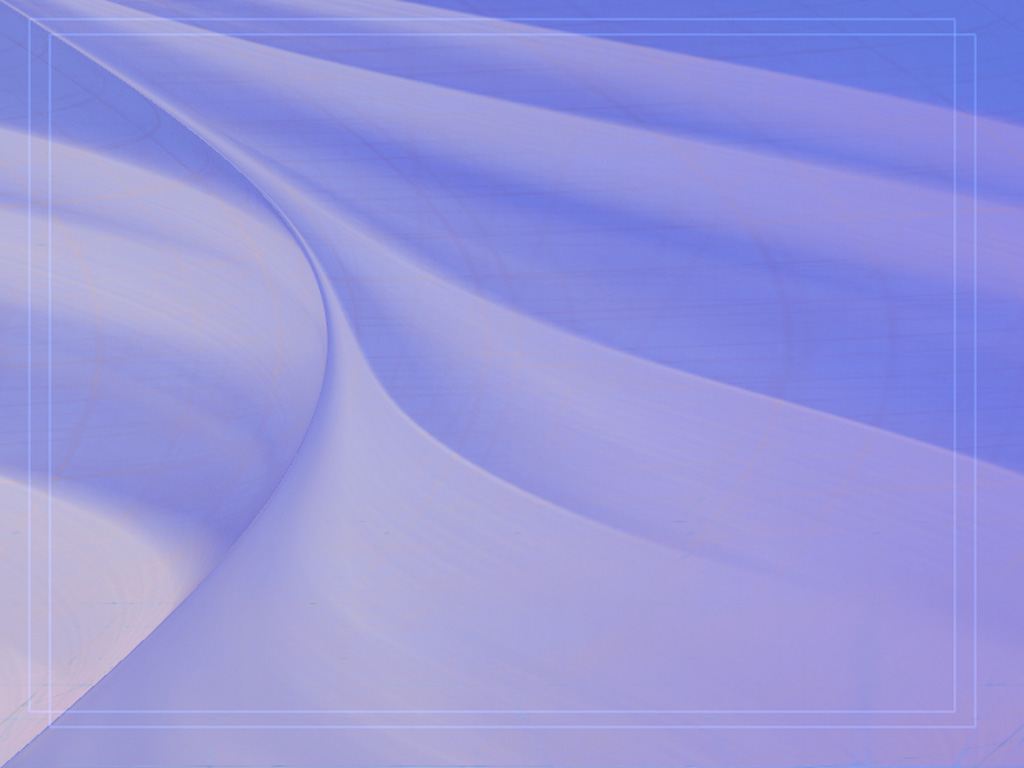 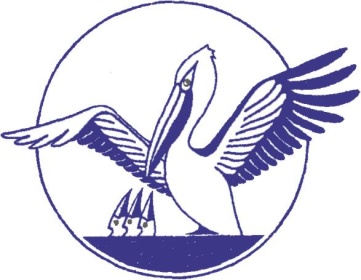 ГОРБАЧЁВА Е.Ю.  ПРЕЗЕНТАЦИЯ СБОРНИКА «АЗРАБОТКИ СМОТРОВ ЗНАНИЙ В НАЧАЛЬНОЙ ШКОЛЕ»